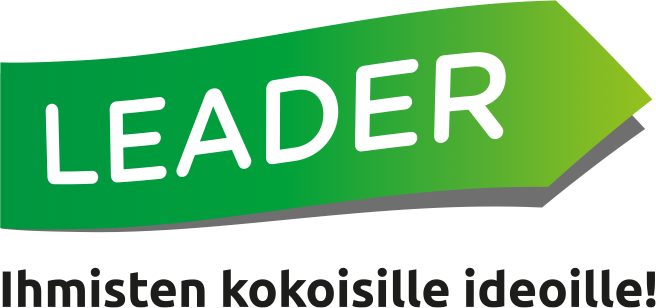 Toimintarahan maksuhakemus
Raija Ojaniemi Seinäjoen Seudun KehittämisyhdistysLiiveri ry
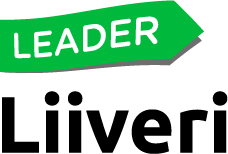 Lähtökohdat
Toimintaraha Flat Rate 24%
Kirjanpito ja palkanlaskenta ostopalveluna
Ostolaskut sähköinen järjestelmä
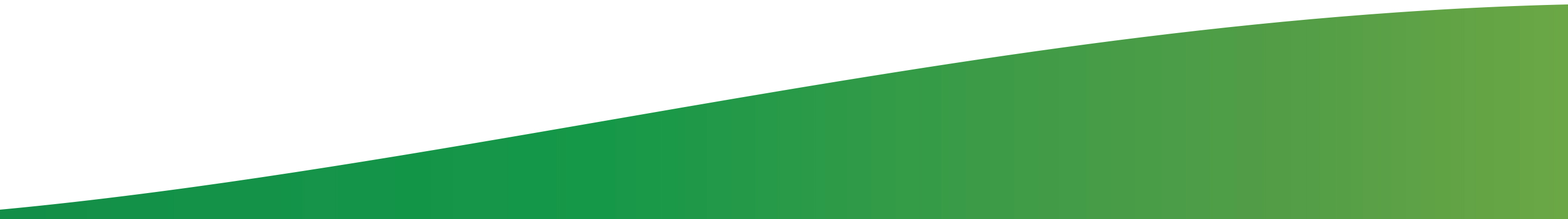 Tavoitteet
Mahdollisimman lyhyt aika kulujen syntymisen ja rahoituksen saamisen välillä
Ei hylättyjä kuluja
Keinot
Tehokas resurssien käyttö
Maksuhakemusten aikataulutus
Tietojen selkeys ja oikeellisuus
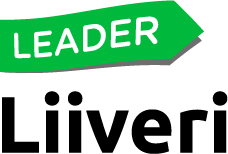 Maksuhakemusprosessi
Maksuhakemuksen laatiminen Hyrrään
Dokumentointi
Skannaus
Aineistojen säilytyskäytännöt
Nimeämis-käytännöt
Työketjut
Kirjanpito
Kulujaot
Tietojen tarkistus
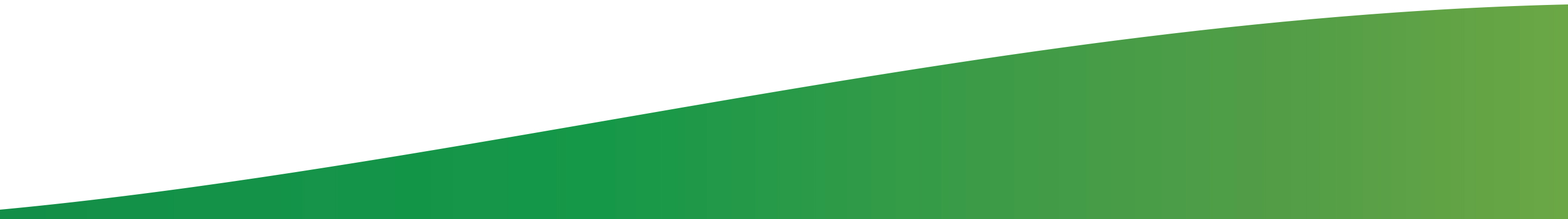 Kuluseuranta
Toimintatavat
Esimerkki :
Palkkauskulut
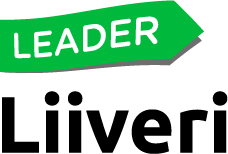 Palkkauskulut 1
Liiveri: palkkojen kohdistus kustannuspaikoille työpäiväkirjojen perusteella (omat Excel-taulukot)
Tilitoimisto: Palkkojen laskenta, palkat ja sivukulut suoraan kustannuspaikoille.
Liiveri: kevyt tarkistus ennen maksamista ja maksut
Tilitoimisto: kirjanpito
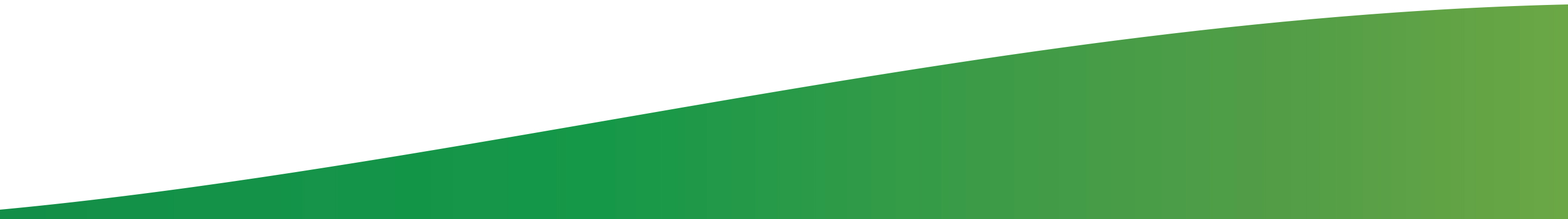 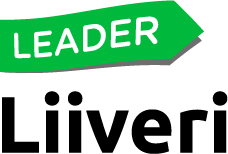 Palkkauskulut 2
Liiveri: kirjanpidon jälkeen palkka-aineistojen tulostus, lisämerkinnät, skannaus jokainen sivu eri tiedostoksi
Maksuhakemuksen liitteiden koostaminen
Kootun liitteen korostusmerkinnät ja tarkistus
Hyrräliite valmis!
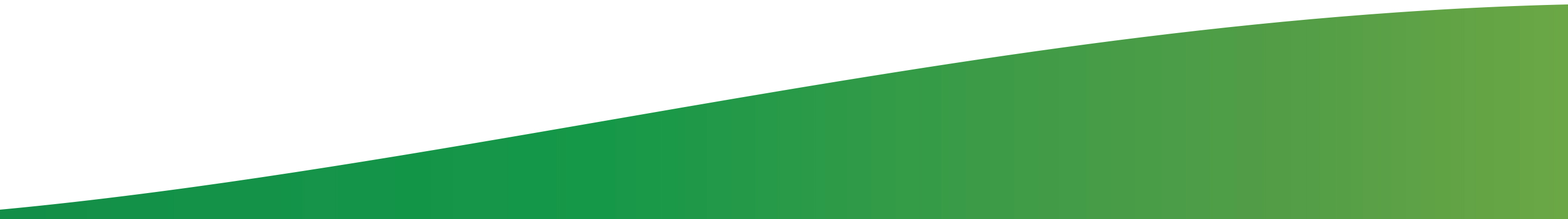 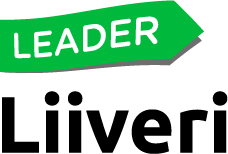 Palkkauskulut 3
Mitä palkkojen Hyrräliite sisältää?
Muistiotosite (kirjanpito)
Palkkalista (palkanlaskenta)
Omat Excel-tulosteet
Palkkalaskelmat (palkanlaskenta)
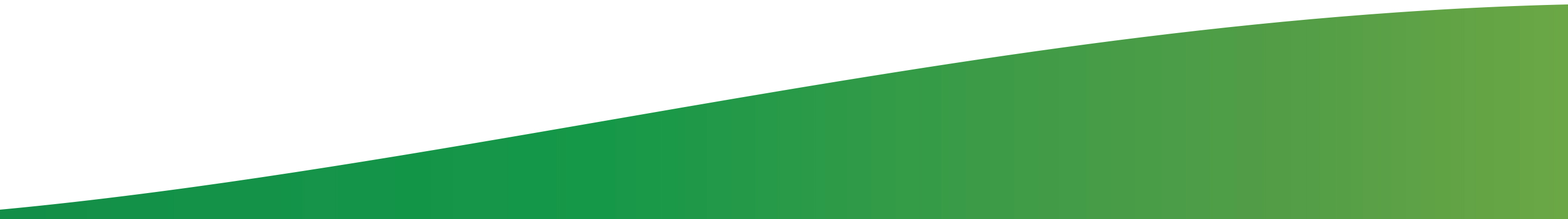 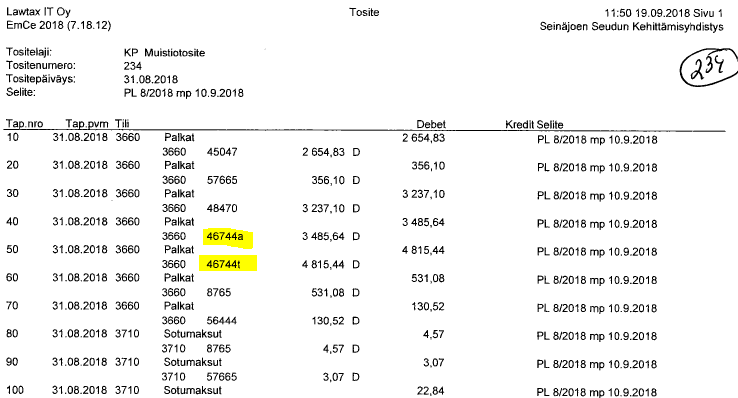 Muistiotosite
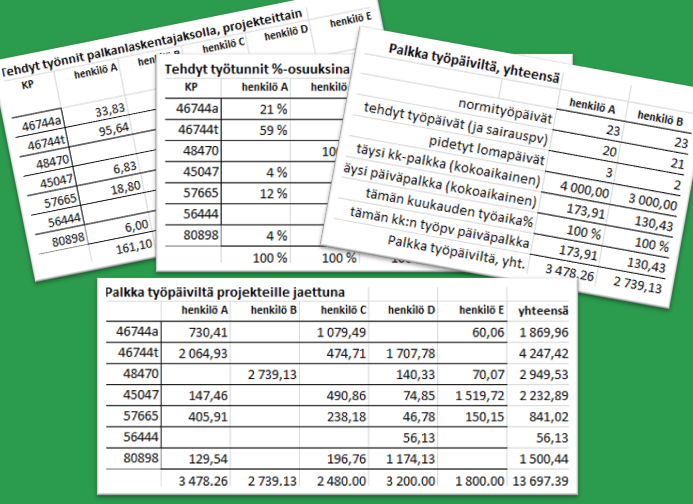 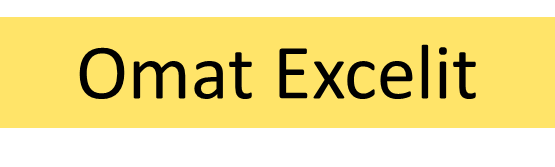 Hyrrä: Palkat, toiminta
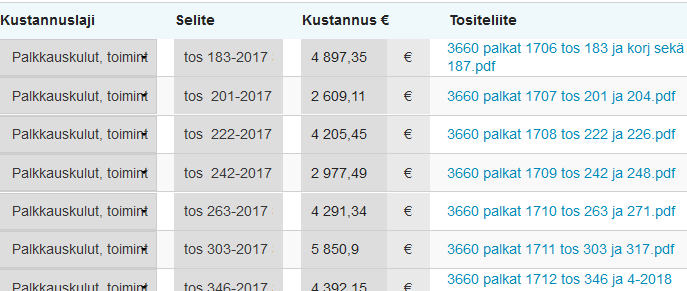 Hyrrä: Palkat, toiminta & aktivointi
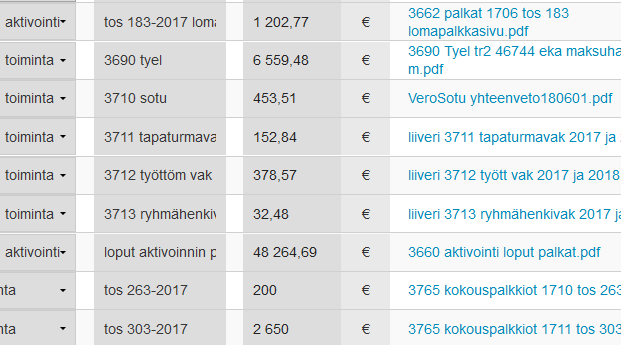 Hyrrä: palkkiot, matkat, muut
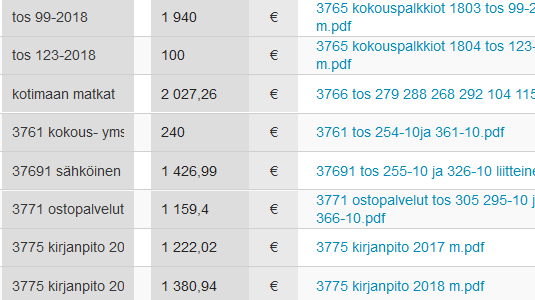 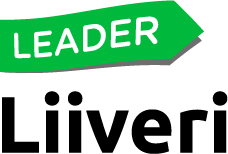 Seinäjoen Seudun Kehittämisyhdistys Liiveri ry
Könnintie 27
60800 ILMAJOKI
www.liiveri.fi

Ilmajoki, Jalasjärvi, Seinäjoki
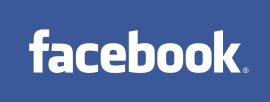 Kiitos
Yhteistyössä:
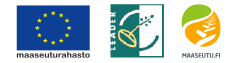